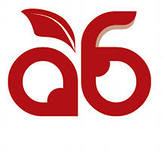 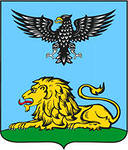 Презентация проекта
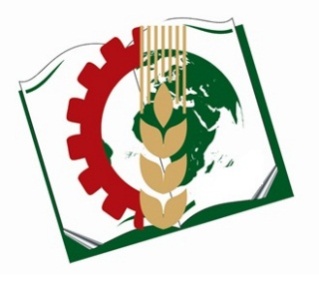 ОГАПОУ «ДМИТРИЕВСКИЙ АГРАРНЫЙ КОЛЛЕДЖ»
ПЕРИОД РЕАЛИЗАЦИИ2023-2024 УЧЕБНЫЙ ГОД
Повышение общих и профессиональных компетенций учащихся специальности 
19.02.12 ТЕХНОЛОГИЯ ПРОДУКТОВ ПИТАНИЯ ЖИВОТНОГО ПРОИСХОЖДЕНИЯ
ПМ.01 ОРГАНИЗАЦИЯ И ВЕДЕНИЕ ТЕХНОЛОГИЧЕСКОГО ПРОЦЕССА ПРОИЗВОДСТВА ПРОДУКЦИИ НА АВТОМАТИЗИРОВАННЫХ ТЕХНОЛОГИЧЕСКИХ ЛИНИЯХ ПРОИЗВОДСТВА ПРОДУКТОВ ПИТАНИЯ ИЗ МЯСНОГО СЫРЬЯ, ПМ.02 ОБЕСПЕЧЕНИЕ БЕЗОПАСНОСТИ, ПРОСЛЕЖИВАЕМОСТИ И КАЧЕСТВА ПИЩЕВЫХ ПРОДУКТОВ ПИТАНИЯ ИЗ МЯСНОГО СЫРЬЯ НА ВСЕХ ЭТАПАХ ЕЕ ПРОИЗВОДСТВА И ОБРАЩЕНИЯ НА РЫНКЕ , СГ.03 БЕЗОПАСНОСТЬ ЖИЗНИ ДЕЯТЕЛЬНОСТИ, ОП.03 МЕТРОЛОГИЯ И СТАНДАРТИЗАЦИЯ, ОП.02 ПРОЦЕССЫ И АППАРАТЫ, ОП.07 АВТОМАТИЗАЦИЯ ТЕХНОЛОГИЧЕСКИХ ПРОЦЕССОВ
Формулировка миссии и ценностей проекта
Цели и задачи проекта
АКТУАЛЬНОСТЬ: На предприятиях мясной промышленности при переработке высокоценного животного сырья на пищевые цели расходуется 64% сырья, на кормовые − 12%, на технические − 10% и, наконец, 14% сырья составляют потери. Причиной возникновения потерь и отходов прежде всего являются низкий технический уровень производства, недостатки в технологии переработки и хранения
ПРОБЛЕМА:В результате не правильного хранения происходит снижение выхода и качества продукции, что влечет увеличение экономических затрат и снижение прибыли как обобщающего показателя экономической деятельности предприятия
ЗАДАЧИ: 1.Изучить технологические операции применяемые при убое, первичной переработке туш, холодильной обработке и хранения мяса.
2. Знакомство с политикой компании.
3.Проведение работ по определению изменения состава мяса в процессе послеубойного хранения. 
4.Предоставление результатов.
ЦЕЛЬ: Увеличение качества и выхода сырья позволяющих снизить потери в процессе хранения
Миссия и ценности проекта
Повысить уровень понимания биохимических процессов, происходящих в мясе при хранении, для сохранения нужных качеств сырья.
Организованность 
Ответственность
Открытость
Позитив
Самоанализ
Сплоченность
Стремление к
развитию
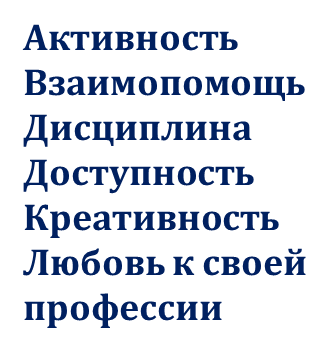 Swot-анализ
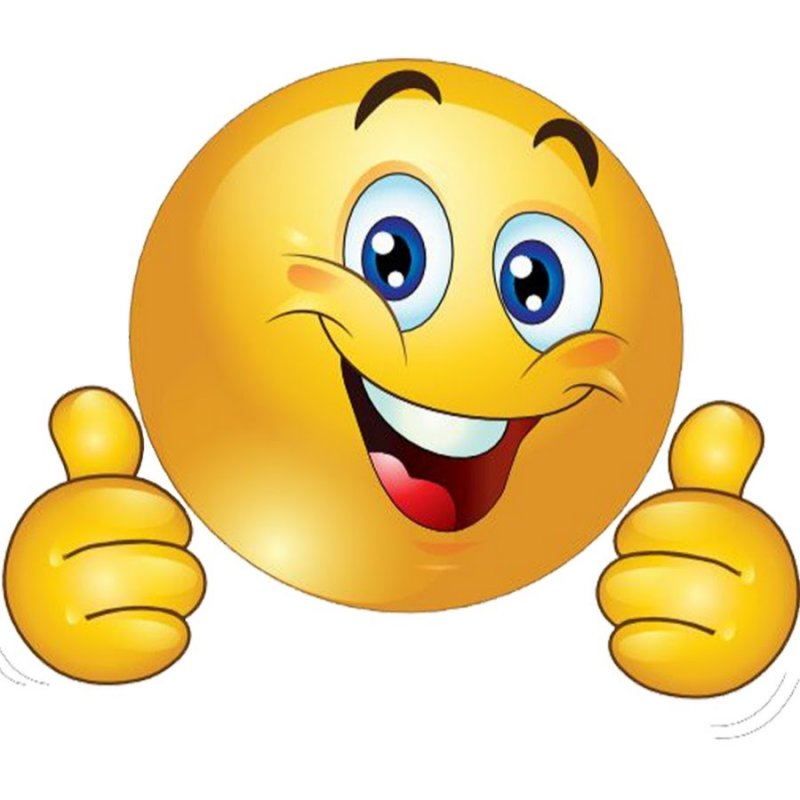 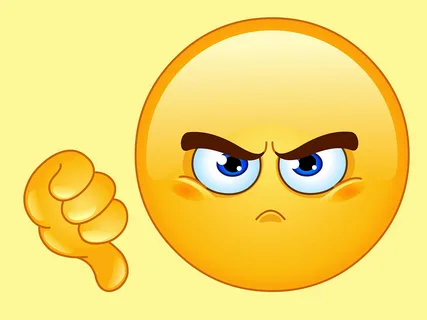 Ментальная карта
Оптимальные параметры послеубойного хранения мяса для улучшения качества  продукта
МЕТОД УПРАЛЕНИЯ ПРОЕКТОМWATERFALL (ВОДОПАД ИЛИ КАСКАД)
Данная модель была выбрана, поскольку:
•характер задач проекта требовал их выполнения последовательно в строгом соответствии с планом;
•следующий этап работы не начинается, пока не закончится предыдущий;
•пропускать этапы нельзя.
Диаграмма ганта
План-график проекта
Матрица Эйзенхауэра
Результат проекта
представлены студентами на научно – исследовательской конференции на базе ОГАПОУ «Дмитриевский аграрный колледж» с участием представителей ООО МПЗ «Агро-Белогорья»
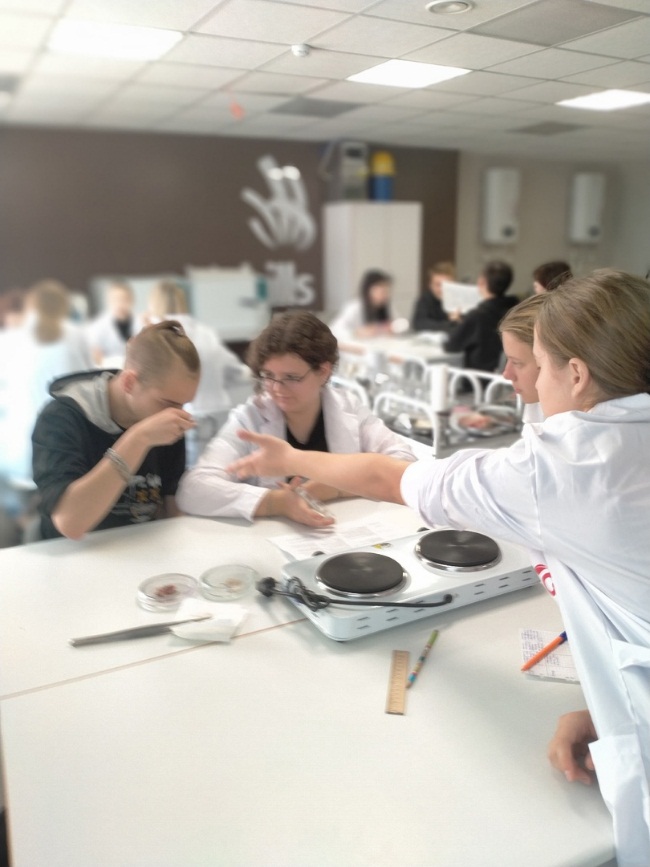 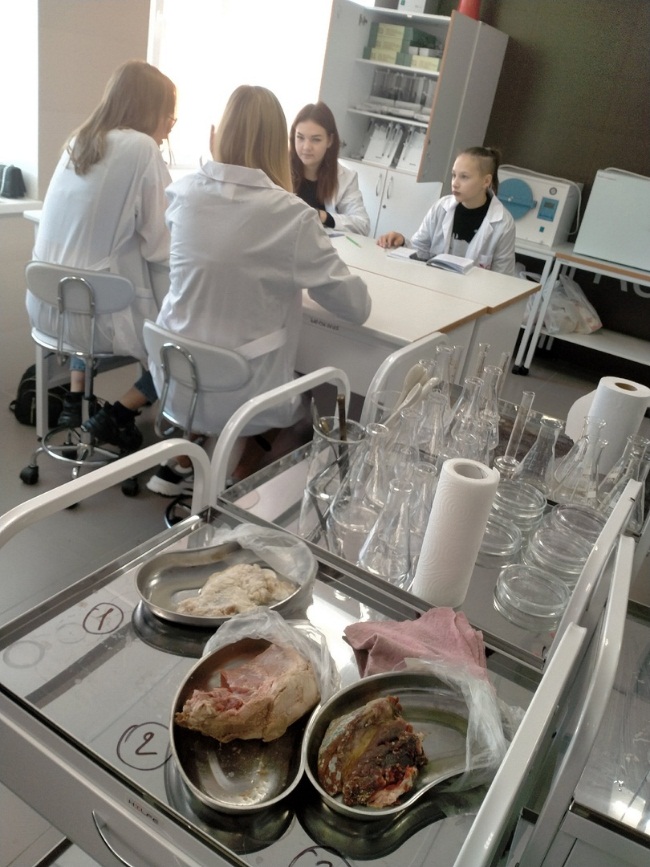 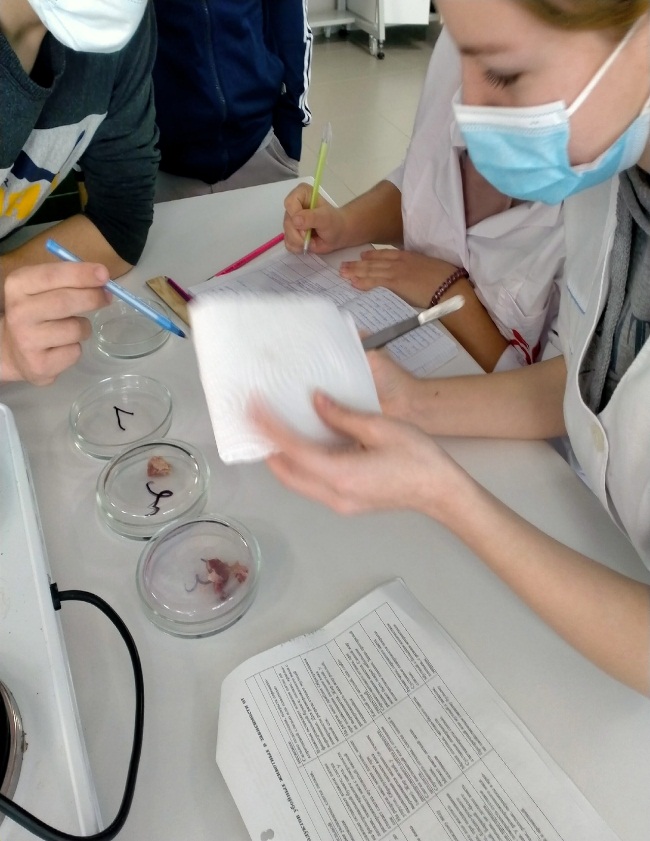